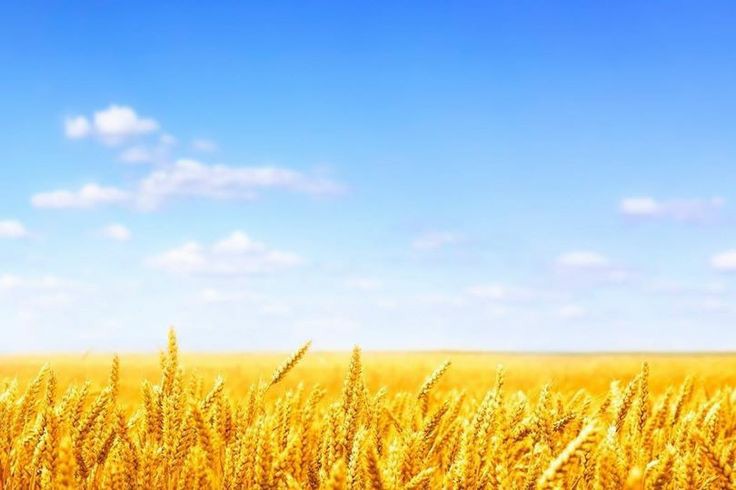 «Разом заради миру: повага, безпека та гідність для всіх»
Вчитель-дефектолог: Кисєльова Тетяна Сергіївна
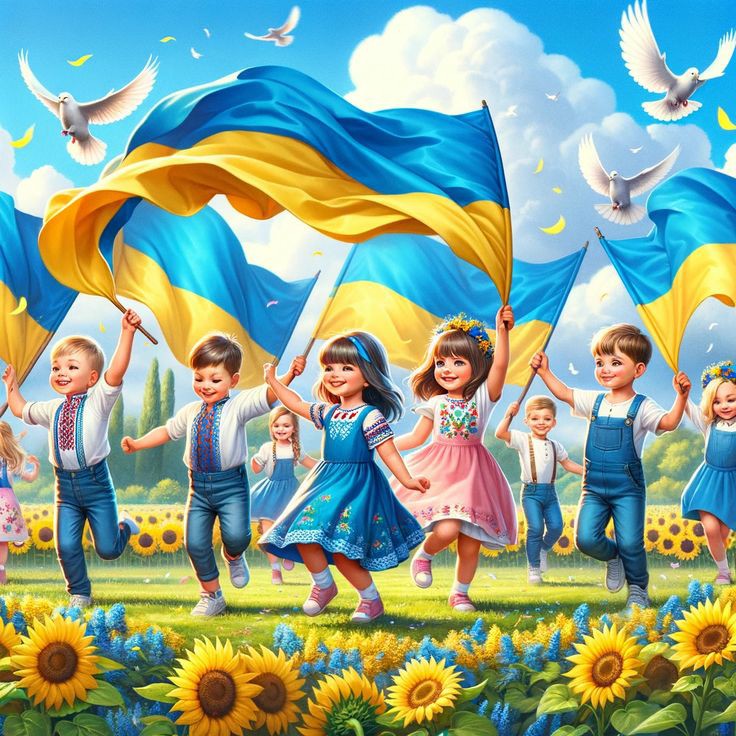 Що таке мир?
Це чисте блакитне небо; це сонечко, що зігріває своїми промінцями все навколо; це тиша і спокій, спів соловейка навесні і квіткова стежечка у полі; ліс зі своїми казками і принадами, загадками і відкриттями; це усміхнені очі радісних дітей і батьків, бабусь і дідусів.
А війна? Що таке війна?
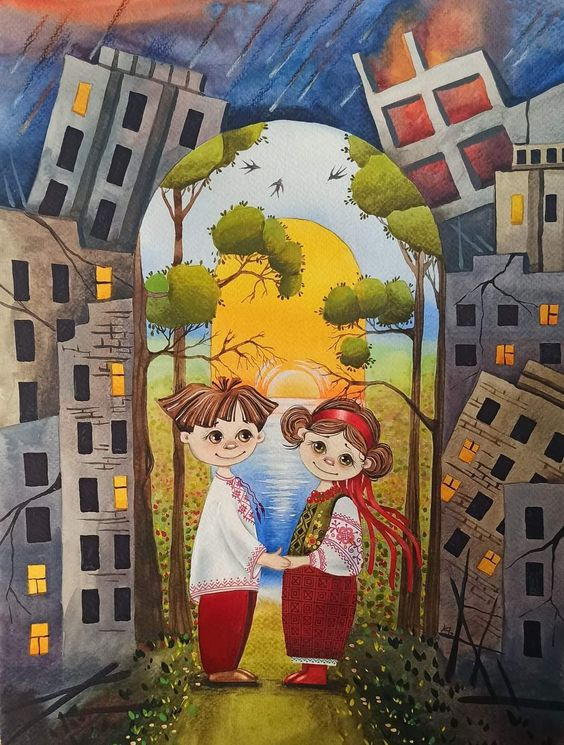 І перед очима відразу — страх,  холод, розруха, біль, сум, печаль, пожежі, страждання, громові вибухи … Це  жах, від якого ніде не можна заховатися.
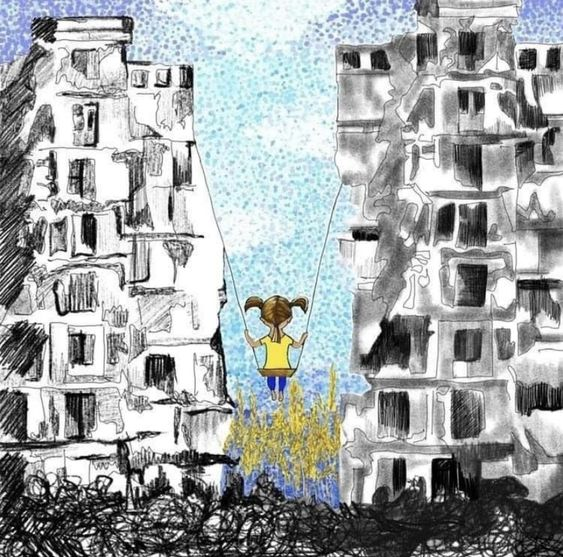 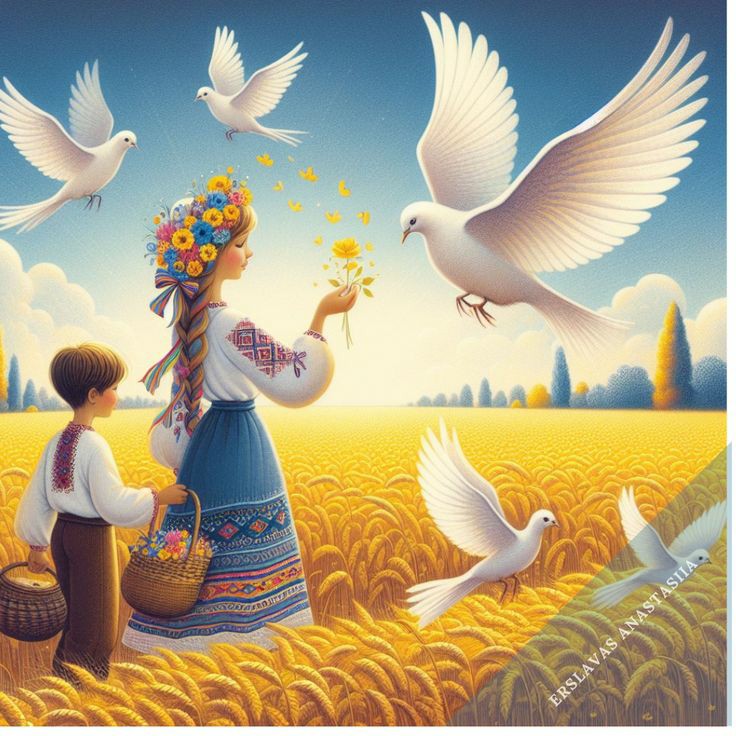 Мир…
Найбільше у світі щастя – це мир, коли люди живуть та спокійно, земля не здригається від вибухів та плачу. Цей день присвячений ідеалам миру, відносинам всередині країни, та відносинам між всіма державами світу, народами.
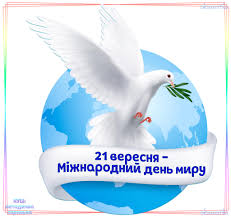 21 вересня – Міжнародний день миру
Емблемою Міжнародного дня миру, є білий голуб з оливковою гілкою. Міжнародний день миру відзначають у всьому світі з 1981 року.
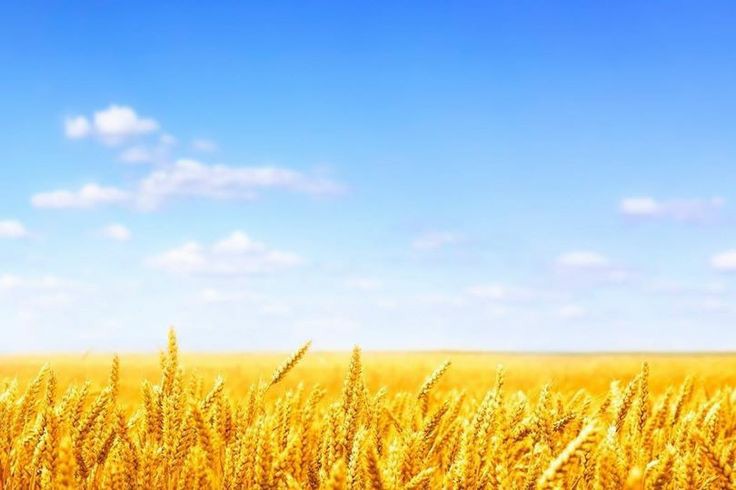 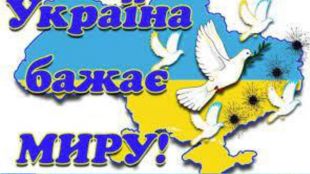 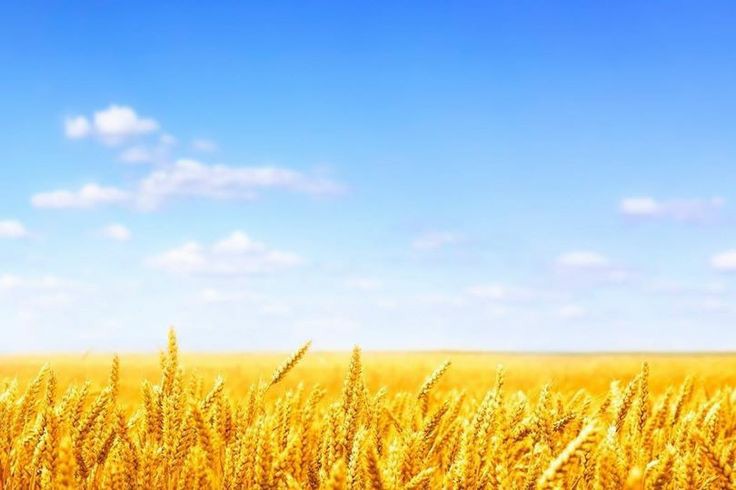 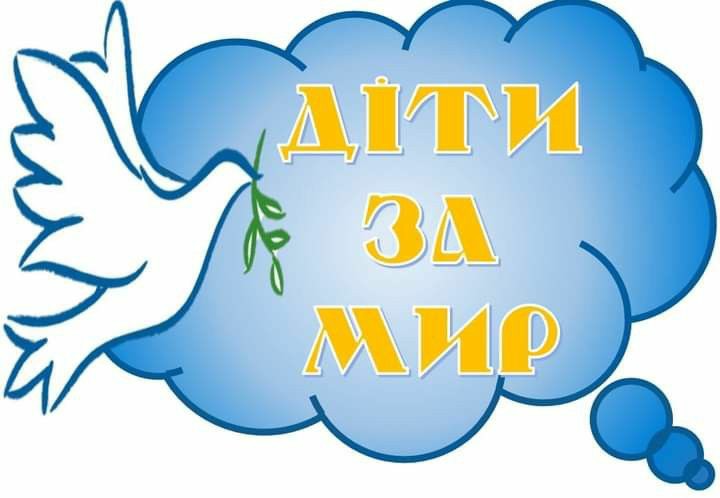 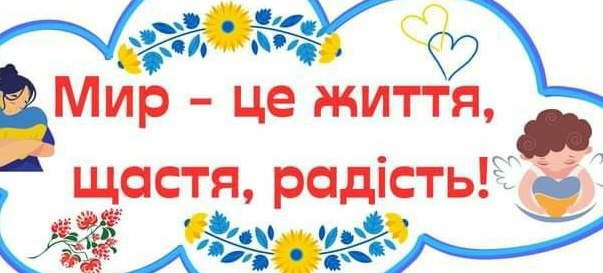 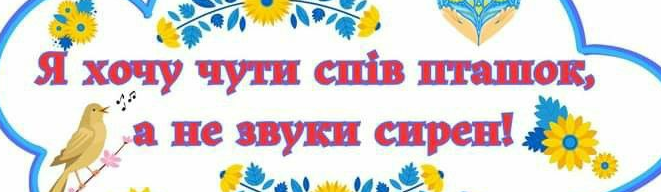 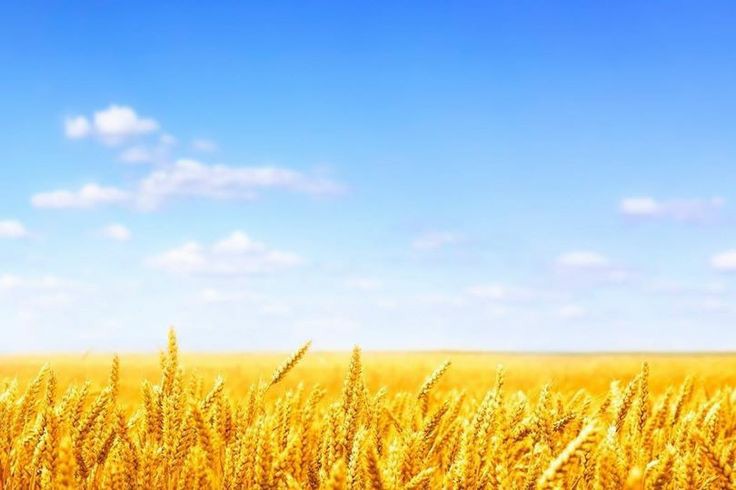 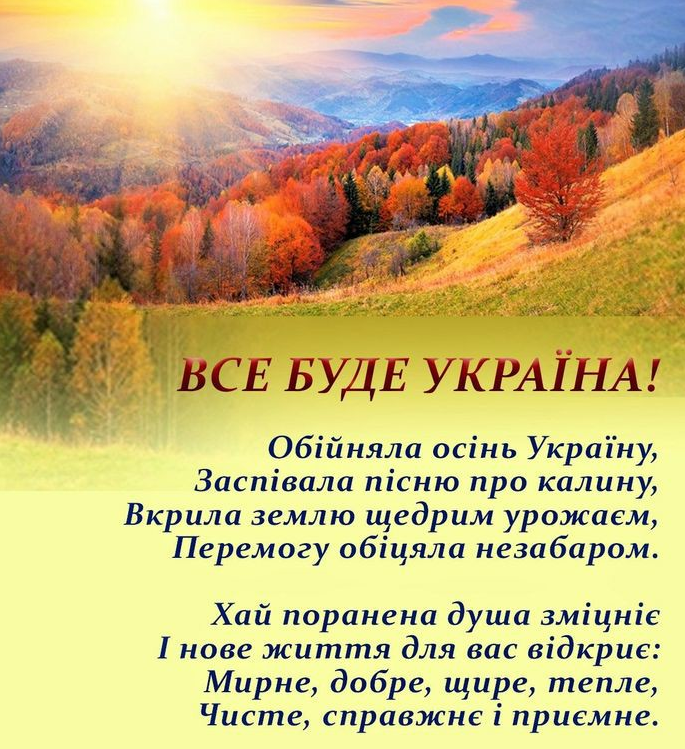 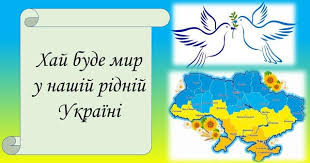 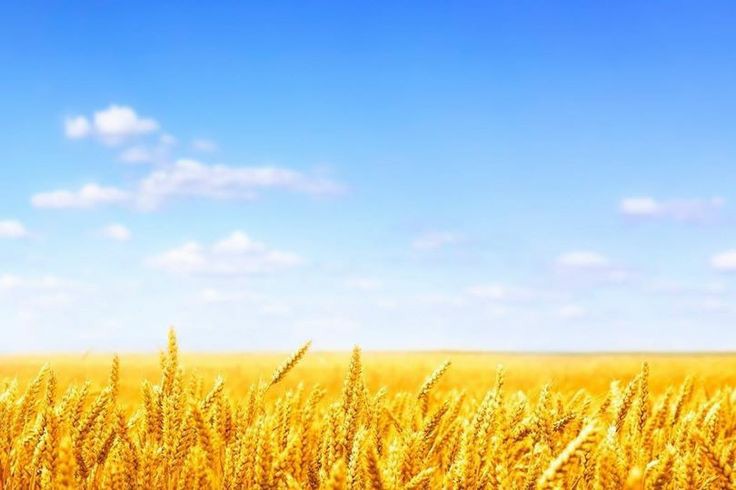 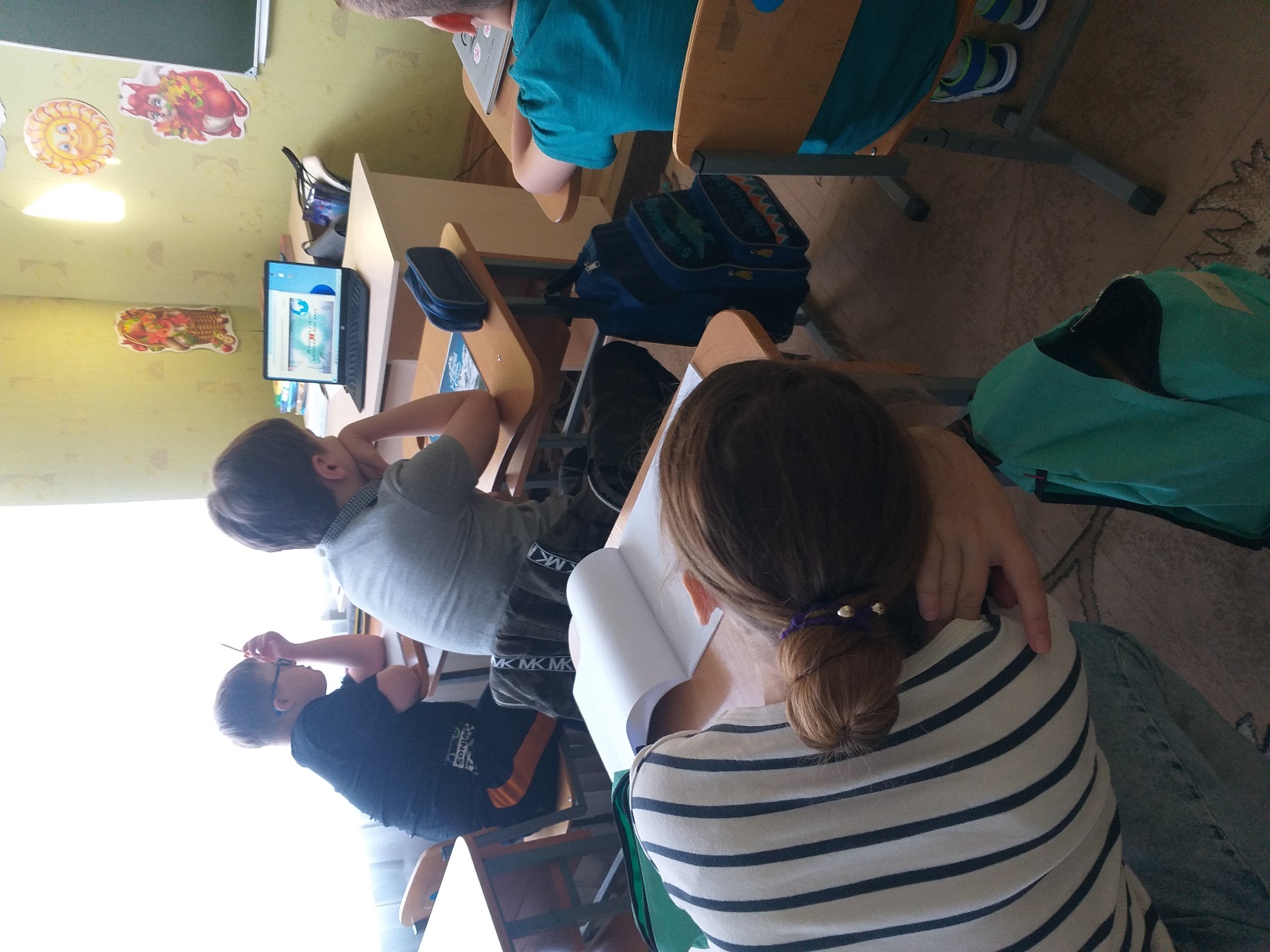 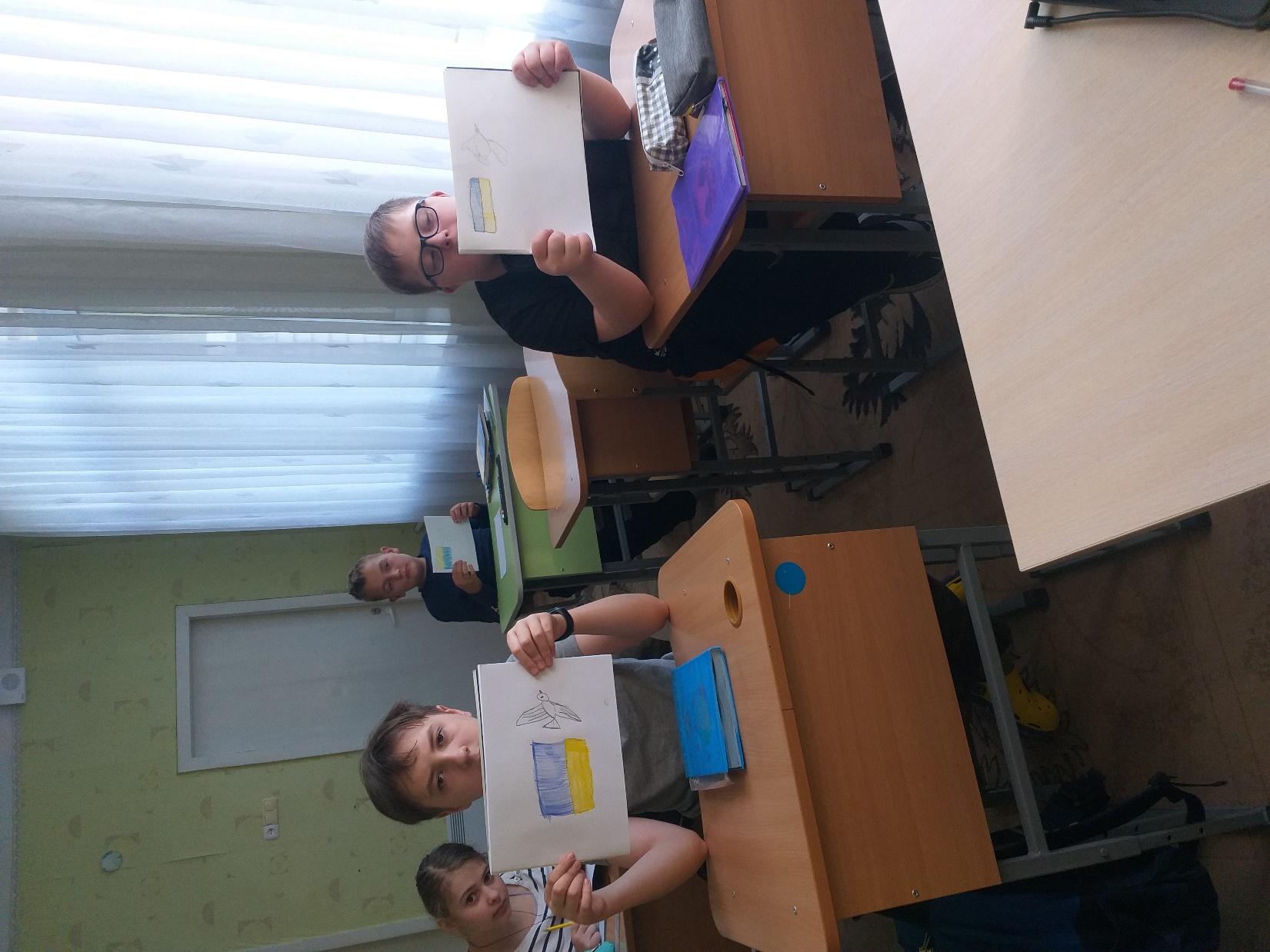